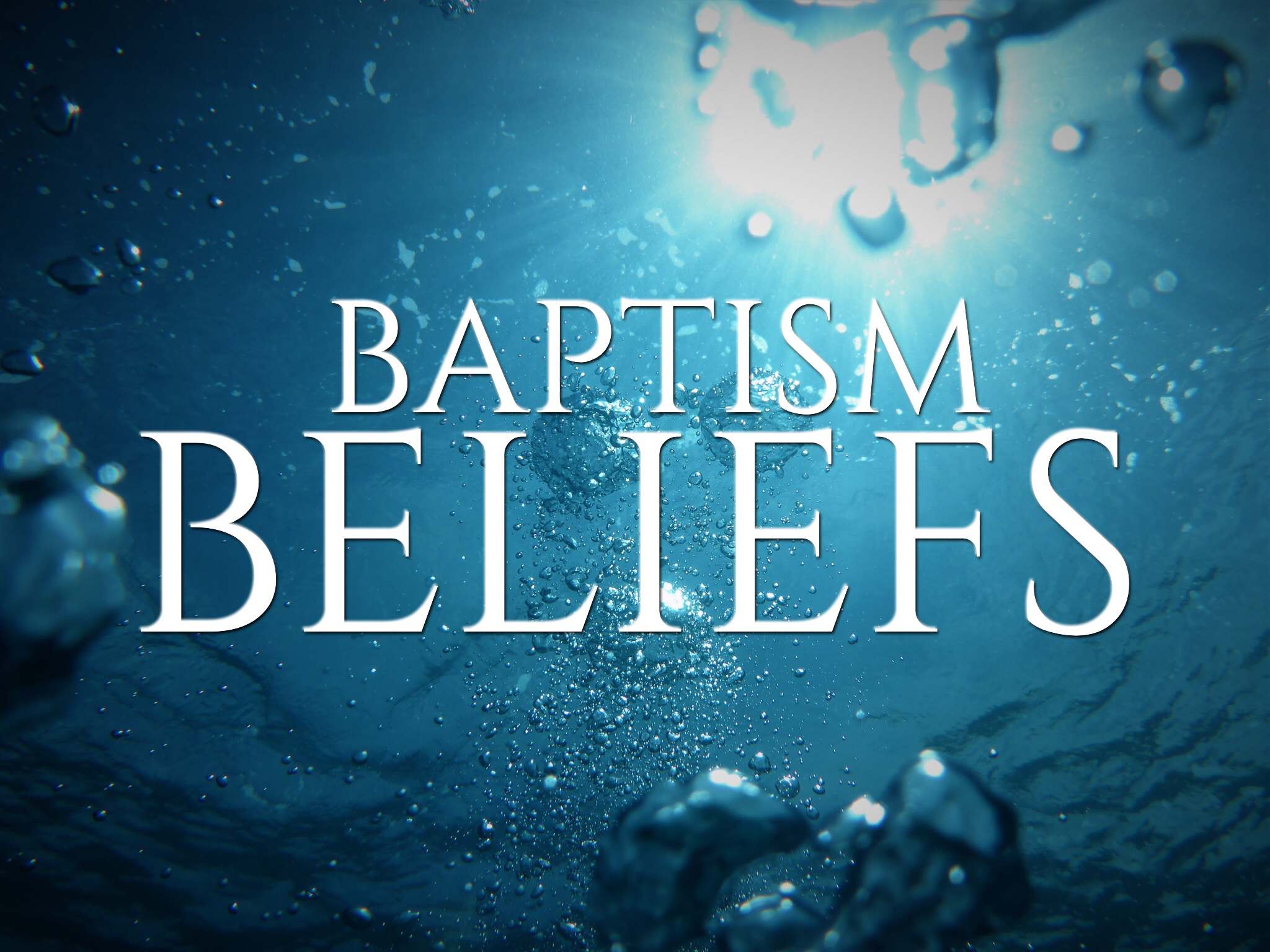 “How Can I Have Productive Conversations About Baptism?”
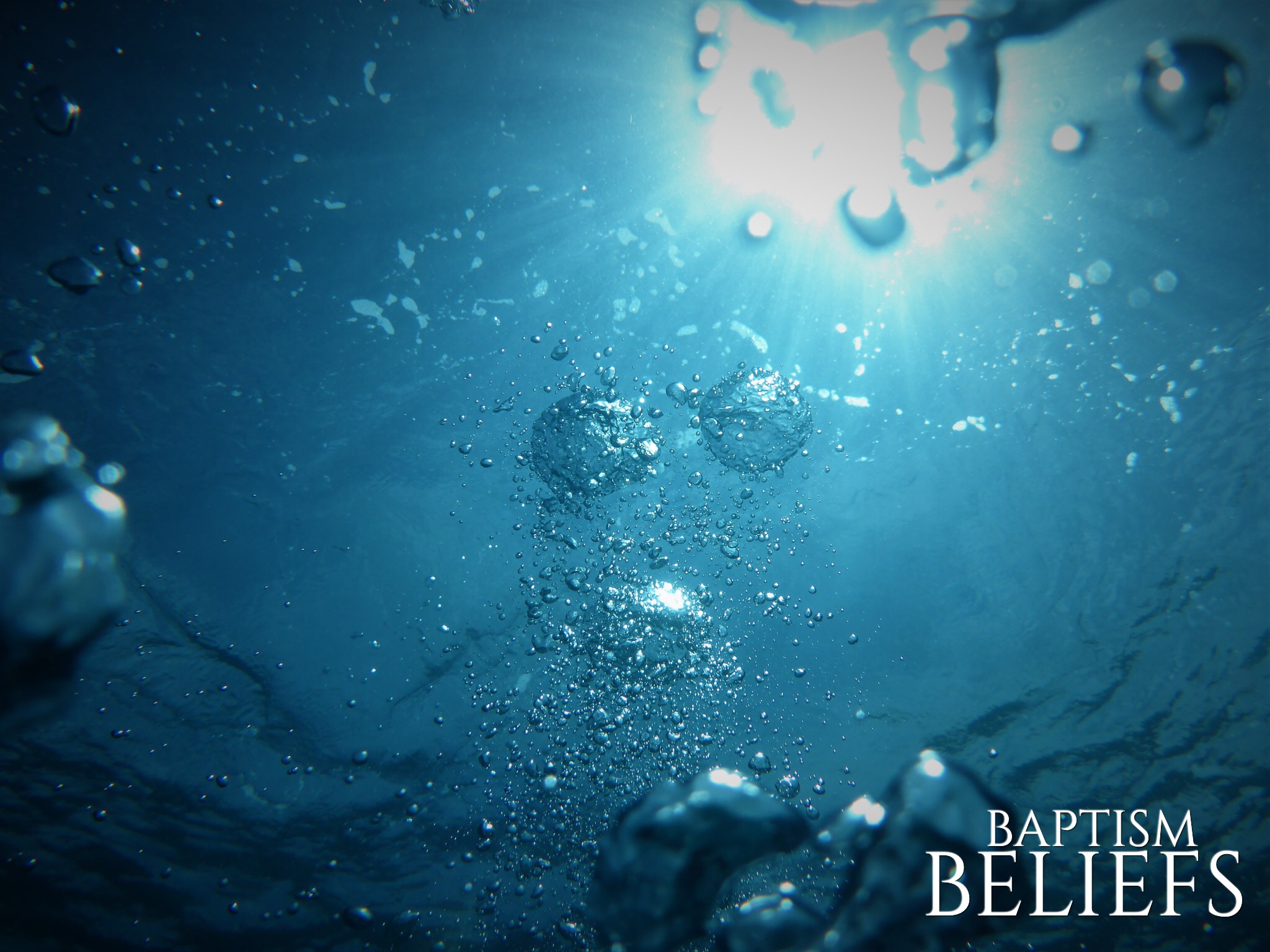 Belief: “Baptism Is For Infants”
“Does the Bible ever say that infants or young children can be baptized? The indications are clear. In the New Testament, we read that Lydia was converted by Paul’s preaching and that “She was baptized, with her household.” The Philippian jailer whom Paul and Silas had converted to the faith was baptized that night along with his household. In both these cases, whole households or families were baptized. This means more than just the spouse... If the text of Acts referred simply to the Philippian jailer and his wife, then we would read that “he and his wife were baptized,” but we do not. Thus, his children must have been baptized as well. The same applies to the other cases of household baptism in Scripture.”
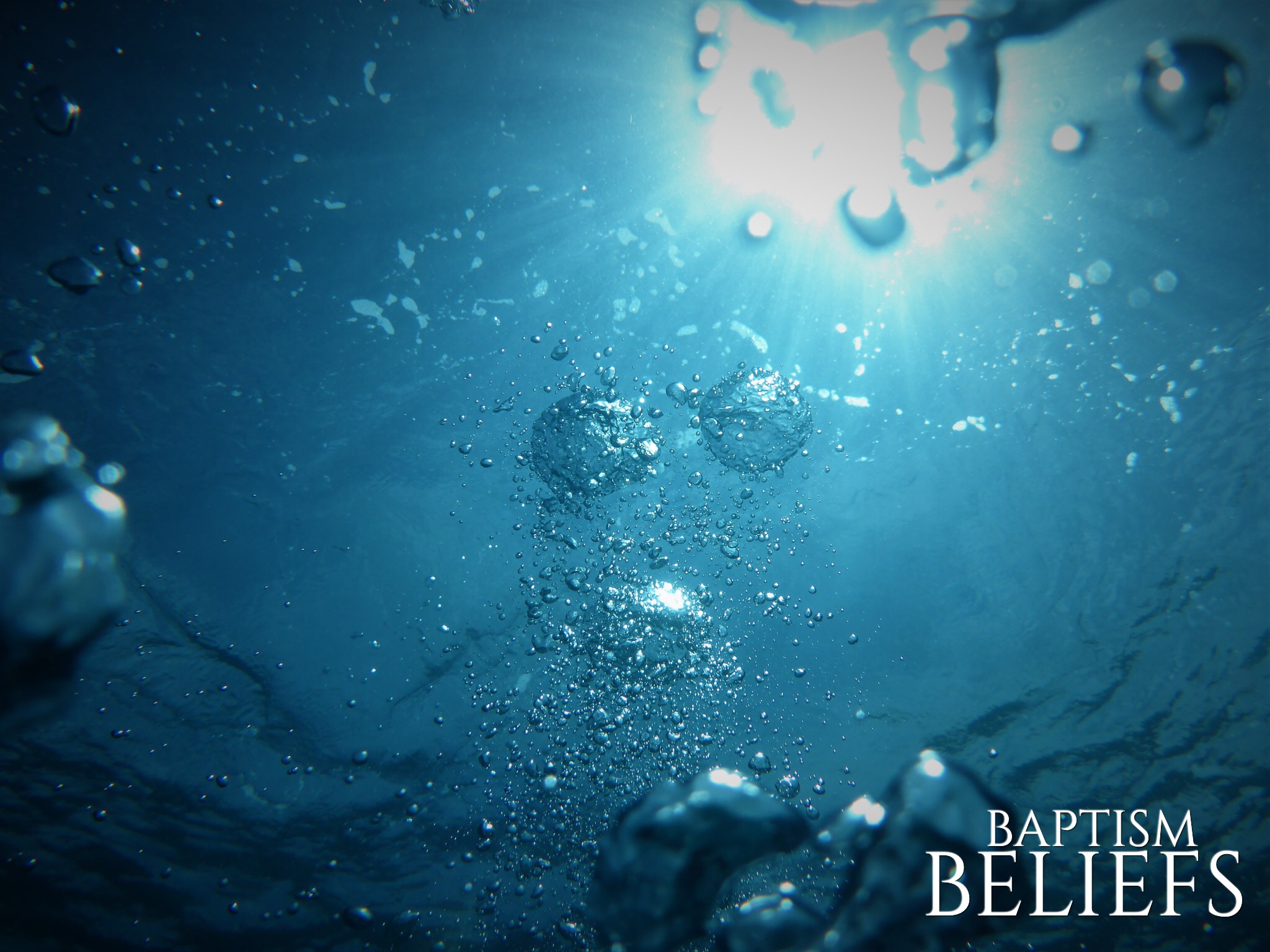 Belief: Baptism Is Simply A 
Ceremonial Event
“Are you ready to be baptized? Attend a service. Join us at the campus nearest you on the first Sunday of each month where we will celebrate water baptism. Invite family and friends. Water baptism is a time of celebration and public declaration of new life in Christ. We provide everything you need. Don’t worry about what to bring for water baptism. Our team is prepared with everything you need including a baptism t-shirt you get to keep. Next baptism service April 7th.”
Baptism Lacks Urgency
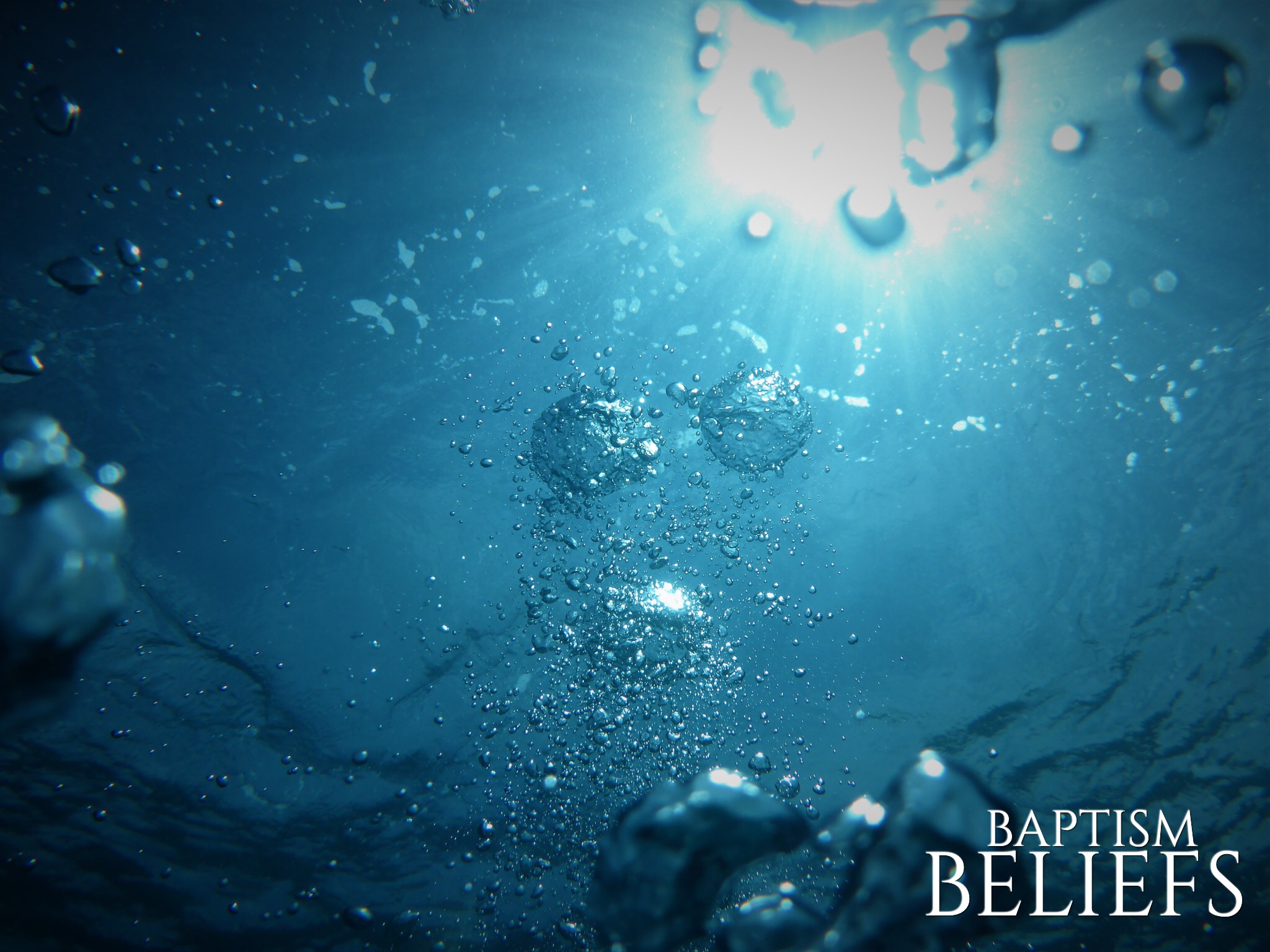 Belief: Baptism Is An ‘Outward Sign of An Inward Grace’
Baptism Is A Public Declaration
“For it is by grace you have been saved, through faith—and this is not from yourselves, it is the gift of God not by works so that no one can boast.”
Ephesians 2:8-9
What Is A Work?
What About 1 Peter 3:21?
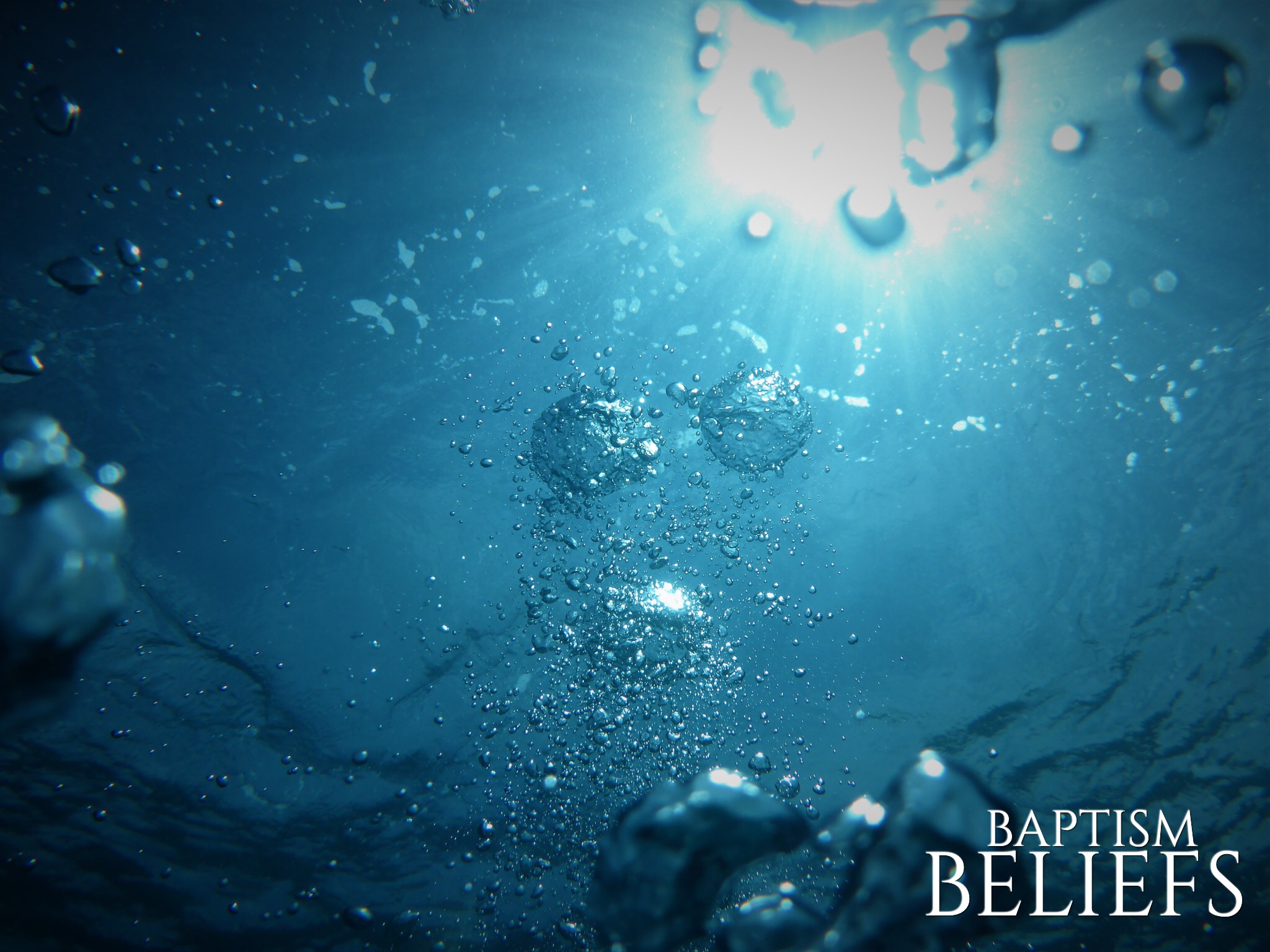 Belief: Baptism Is
 Necessary To Salvation
Acts 22:16
1 Peter 3:21
Acts 9:5-18
Acts 2:38
Romans 6:3-7